Les bonnes pratiques du marketing web
Denis GENEVOIS
Gembloux, le 1er février 2017
Bonjour à toutes et à tous
Denis Genevois                  @MrEtourisme
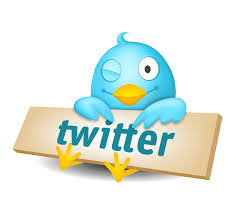 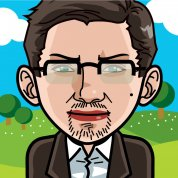 Centre de compétence Forem TourismeParc d’activités du WEX
Rue de la Plaine, 16900 Marche-en Famennetourisme.info@forem.bewww.formation-tourisme.be
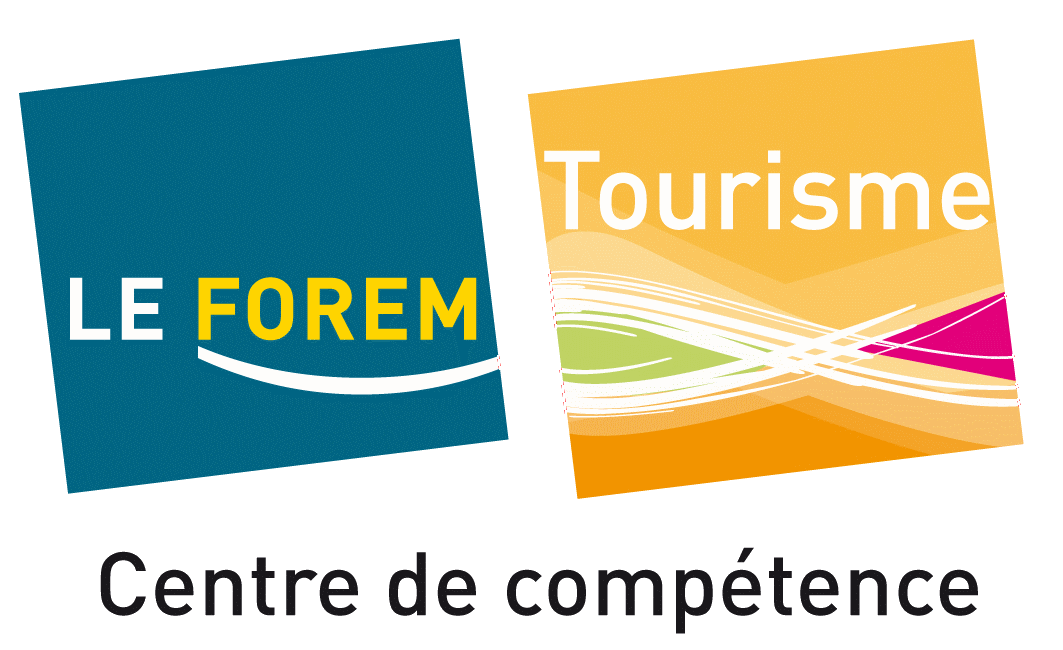 Le marketing web, on y va !
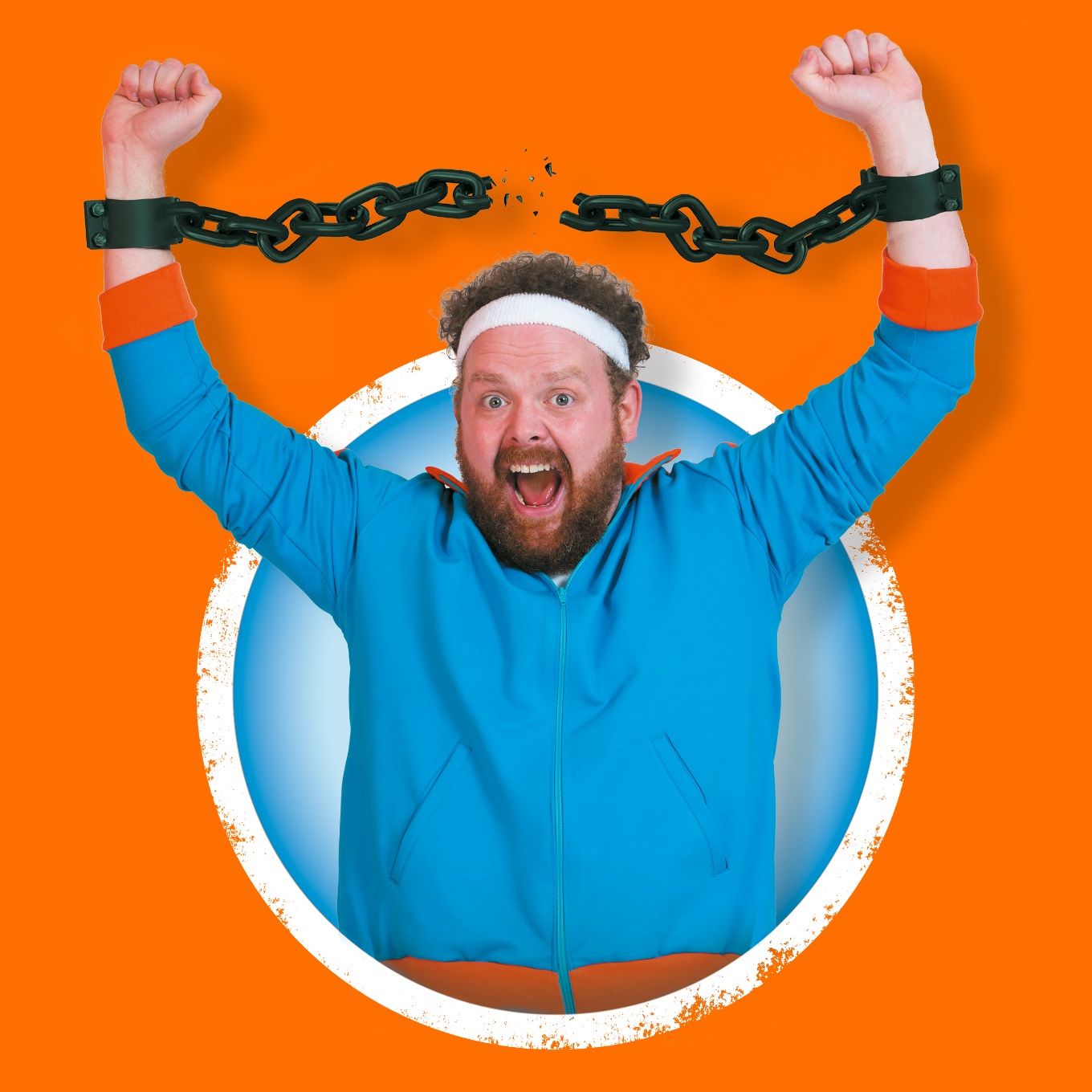 Le tour de la question… en 12 questions !
#1
Où en est-on avec le web aujourd’hui ?
Internet a 23 ans !
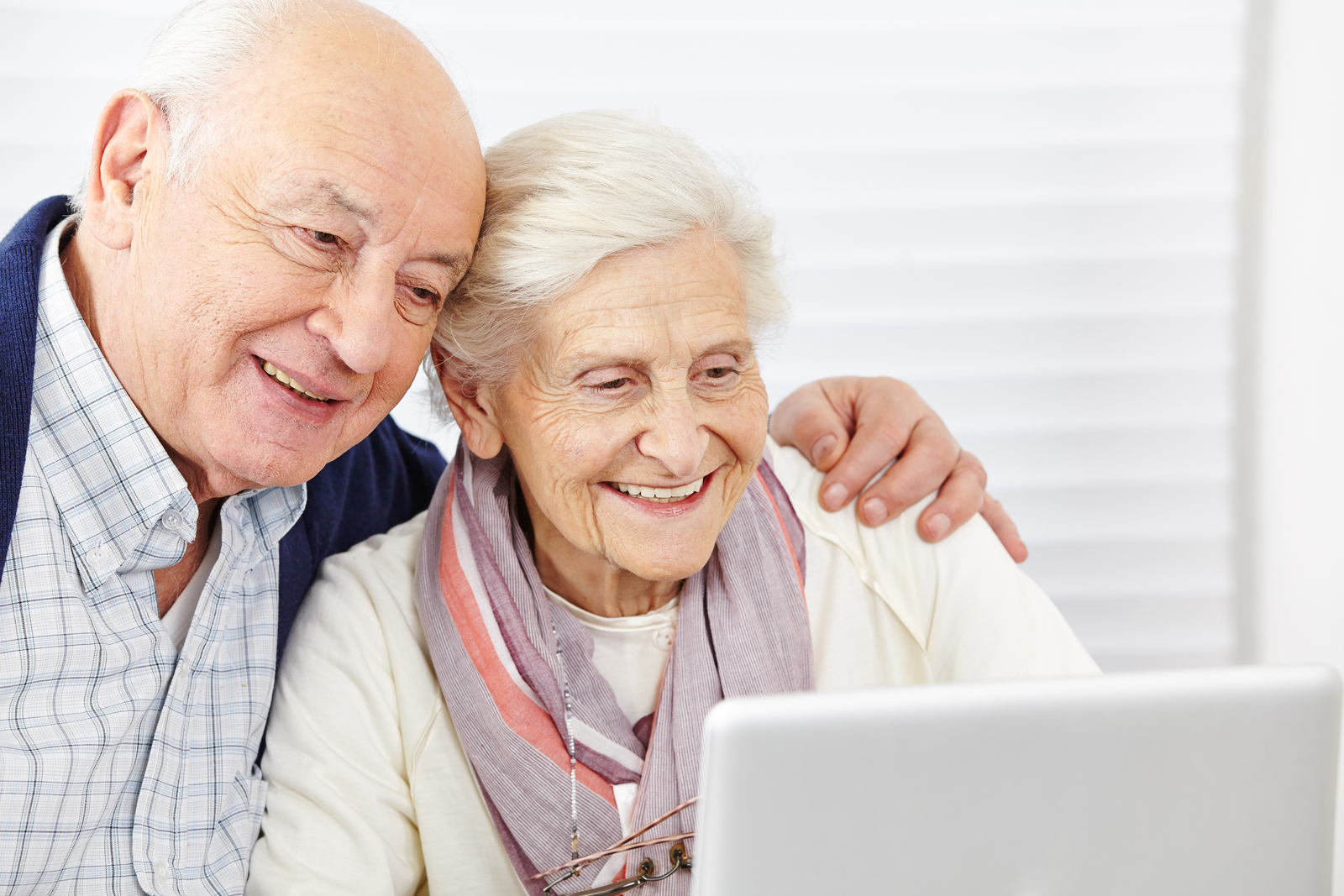 Internet a 23 ans !
Maturité du média

Variété et maturité des utilisateurs

Niveau d’exigence en hausse constante

Imposition de normes
#2
De quelles normes parle-t-on?
Des normes pour la mise en page
Position des menus

Aspects linguistiques

Utilisation des contrastes

Longueur des pages
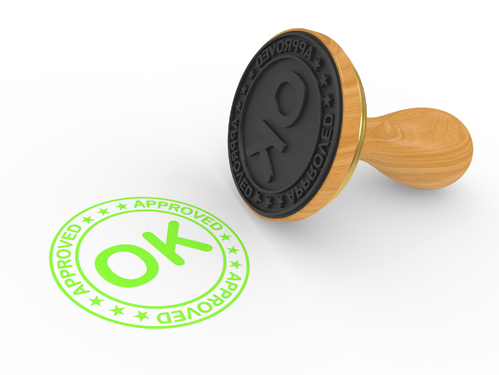 Des « règles » typographiques
On utilise le gras pour la mise en évidence, pas le souligné
Le rouge et le vert sont à éviter
On lit 10X plus lentement un texte clair sur fond foncé que l’inverse
Les polices Verdana et Arial seraient les meilleures sur le web (polices sans serif
Trois couleurs différentes maximum pour du texte sur une même page
L’UTILISATION DE MAJUSCULES SEULES RALENTIT LA LECTURE JUSQU’À 20 %
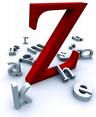 9
#3
Que sait-on de l’internaute ?
Internaute, qui es-tu?
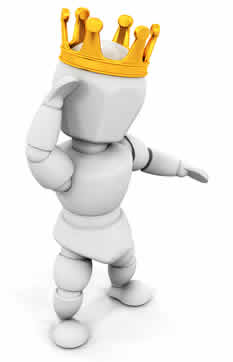 L’internaute est un zappeur. Il consulte souvent plusieurs sites en même temps=> Capter son attention est primordial
Plus de 80% des internautes lisent « en diagonale », seuls 12% prennent la peine de lire mot à mot=> Les titres et les illustrations sont des facteurs majeurs
11
C’est aussi parfois ça…
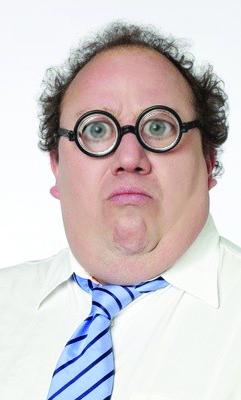 L’internaute est potentiellement « N.F.B. »
Et VOUS N’ETES PAS votre client !
#4
Comment 
le consommateur 
a-t-il évolué?
Une nouvelle ère
Consommateur
ConsommACteur
Communoconsommateur
Les consommateurs parlent aux marques et aux institutions
Les consommateurs échangent entre eux
Marques et institutions parlent aux consommateurs
Un citoyen devenu prescripteur
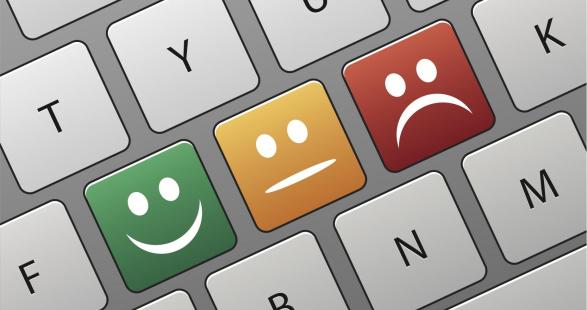 Hé oui, aujourd’hui…
… Monsieur/Madame Toutlemonde est devenu…





On peut le regretter… Mais c’est comme ça!
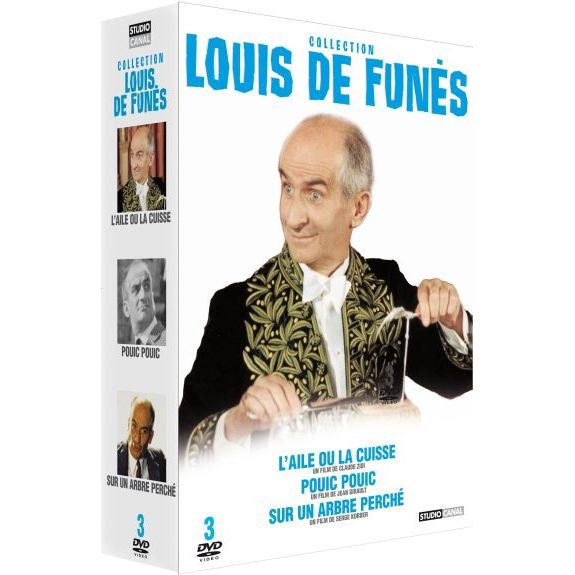 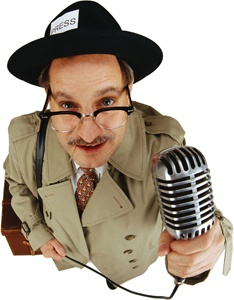 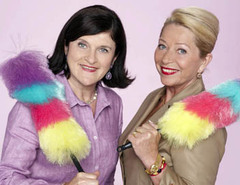 #5
Quels sont les ingrédients du web marketing ?
Une délicate recette
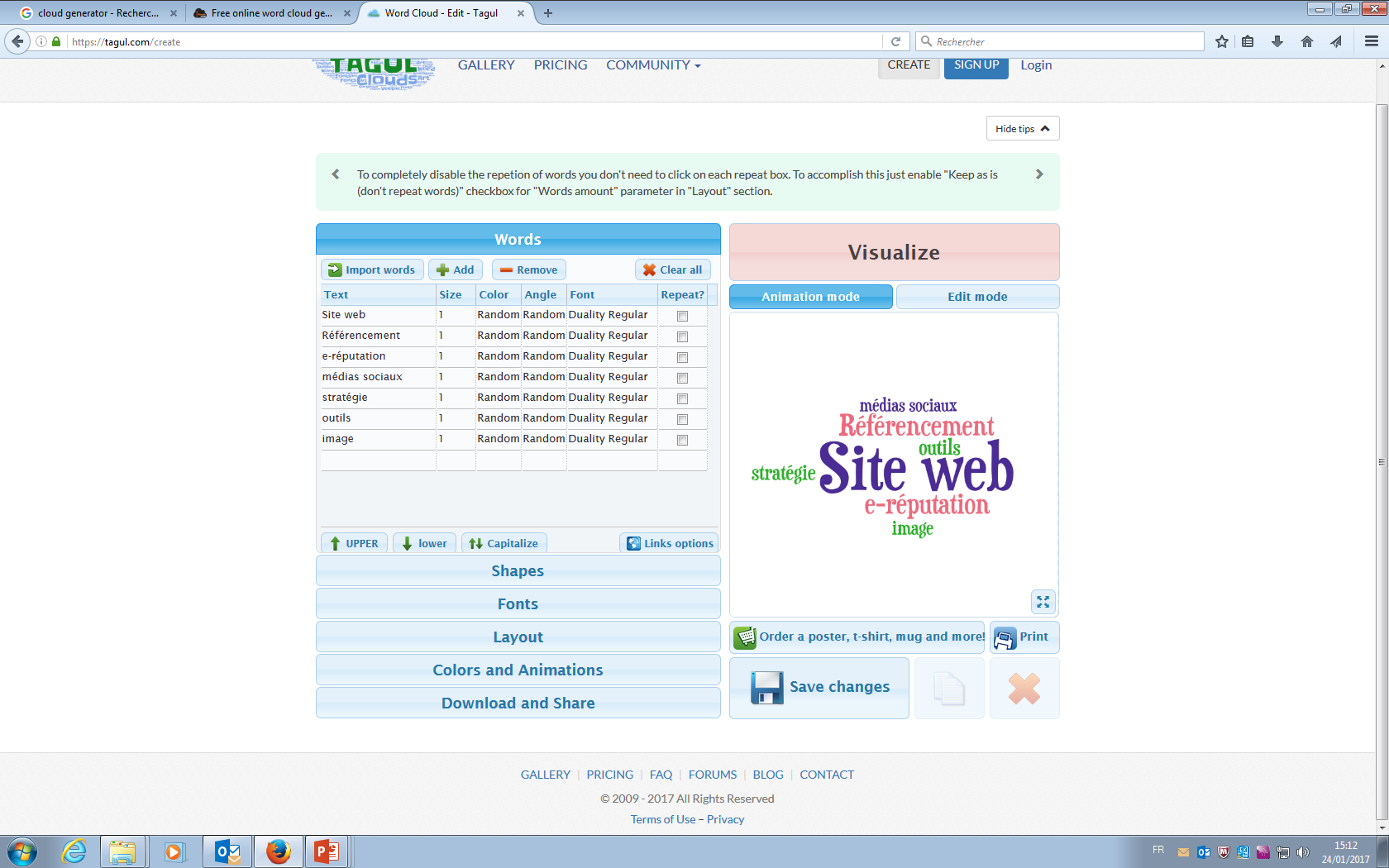 #6
Un site web est-il obligatoire ?
Oui et non…
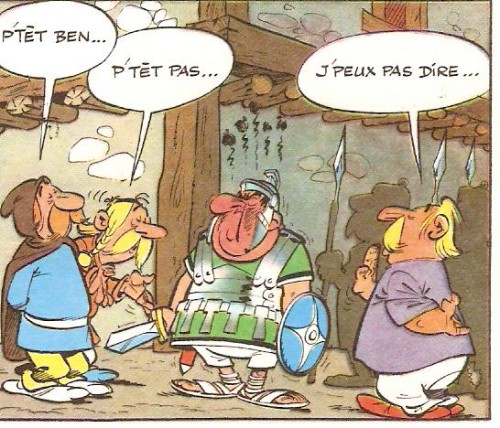 Il faut se donner les moyens de ses ambitions !
Mais il faut pouvoir vous trouver !
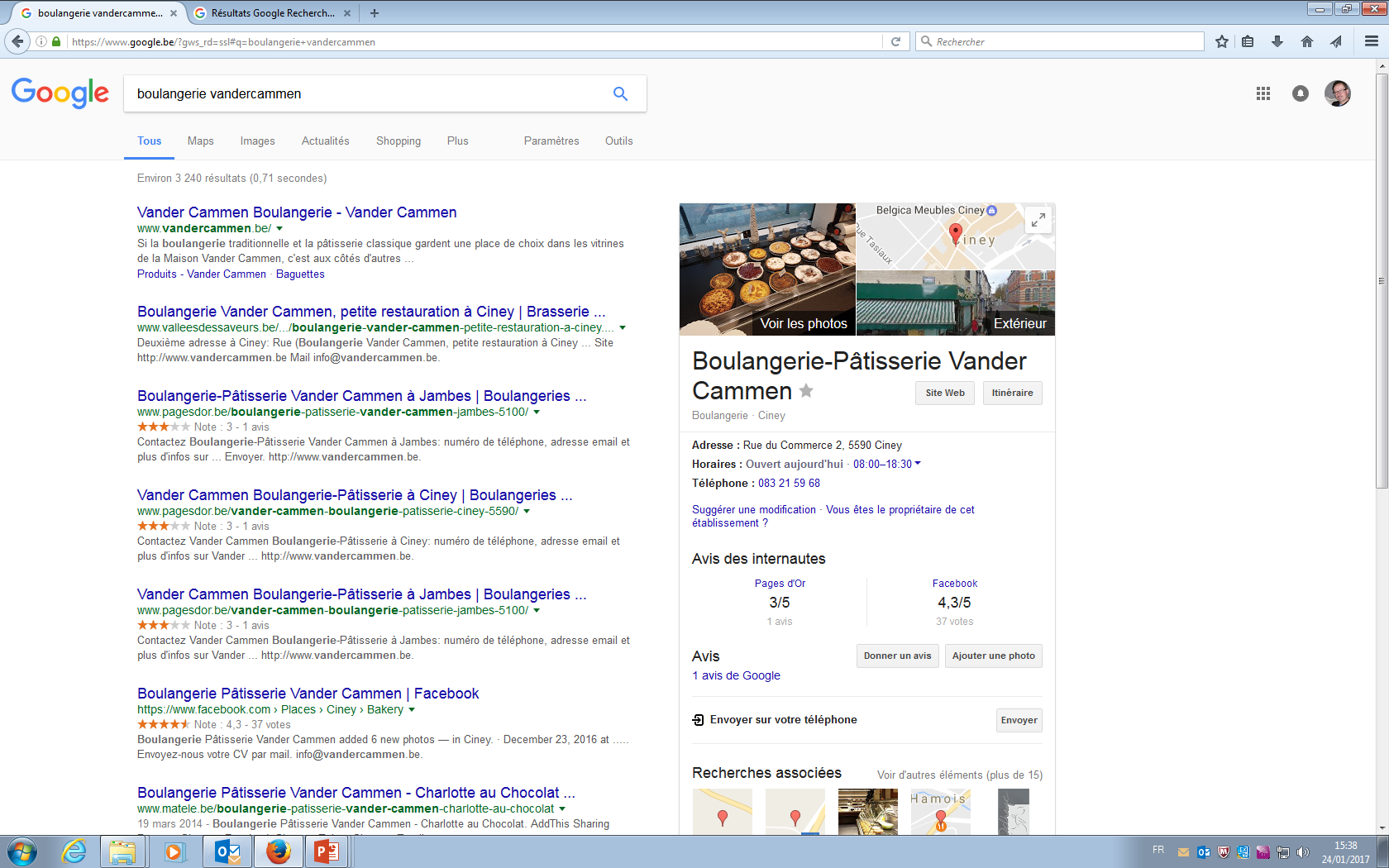 #7
Qu’est ce qui fait un bon site ?
Une étude surprenante
Les internautes jugent un site web en…

50 millisecondes !!!*






*selon une étude réalisée par l’université de Carleton (Canada):
http://www.carleton.ca/hotlab/Abstracts/LindgaardG.FernandesG.Dud.html
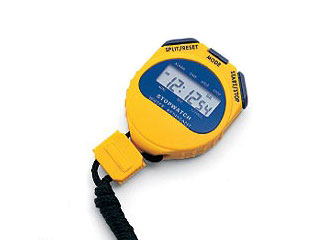 Bref, on n’a jamais une seconde occasion…
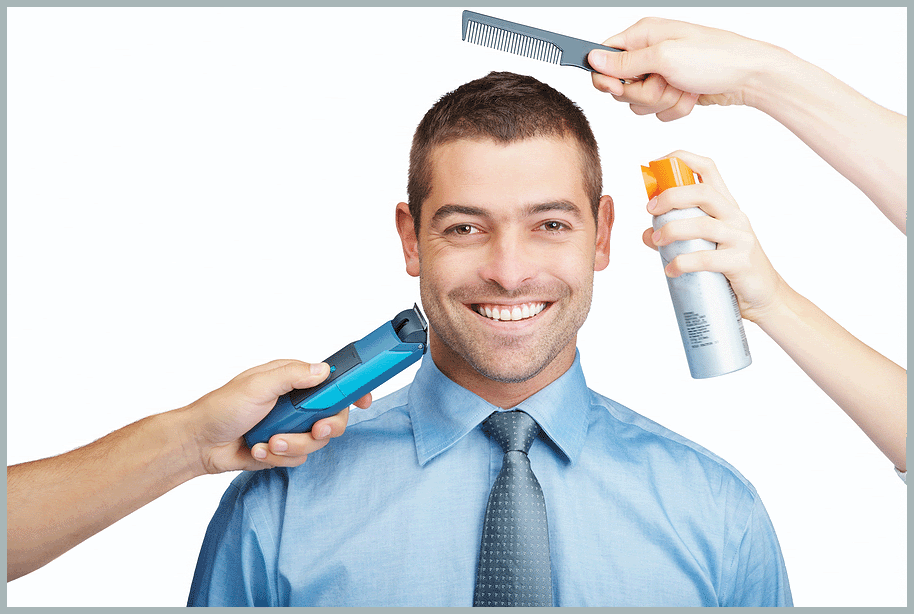 Les 3X20 du classique au numérique
De 3X20 à 3X2 ! ! !
20 premiers mots
20 premiers gestes
20 premières secondes


ACCUEIL CLASSIQUE
2 premières images
2 premiers clics
2 premières secondes


ACCUEIL NUMÉRIQUE
La photo, arme de séduction massive
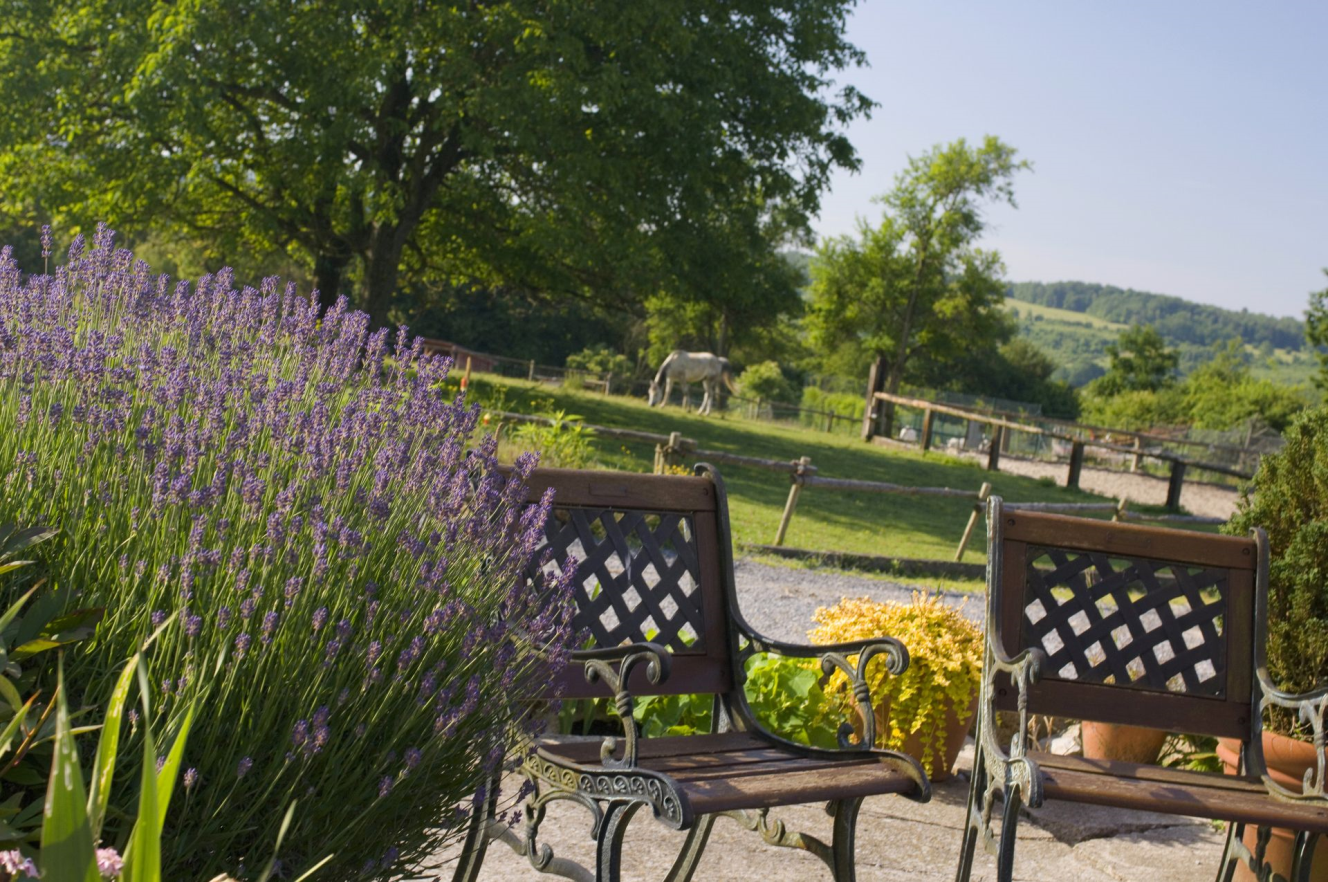 On n’a jamais une seconde occasion…
Le web, premier espace d’accueil

L’image que vous renvoyez = ce que vous êtes

L’image perçue, premier argument marketing

La photo plutôt que le texte
Contre-exemple
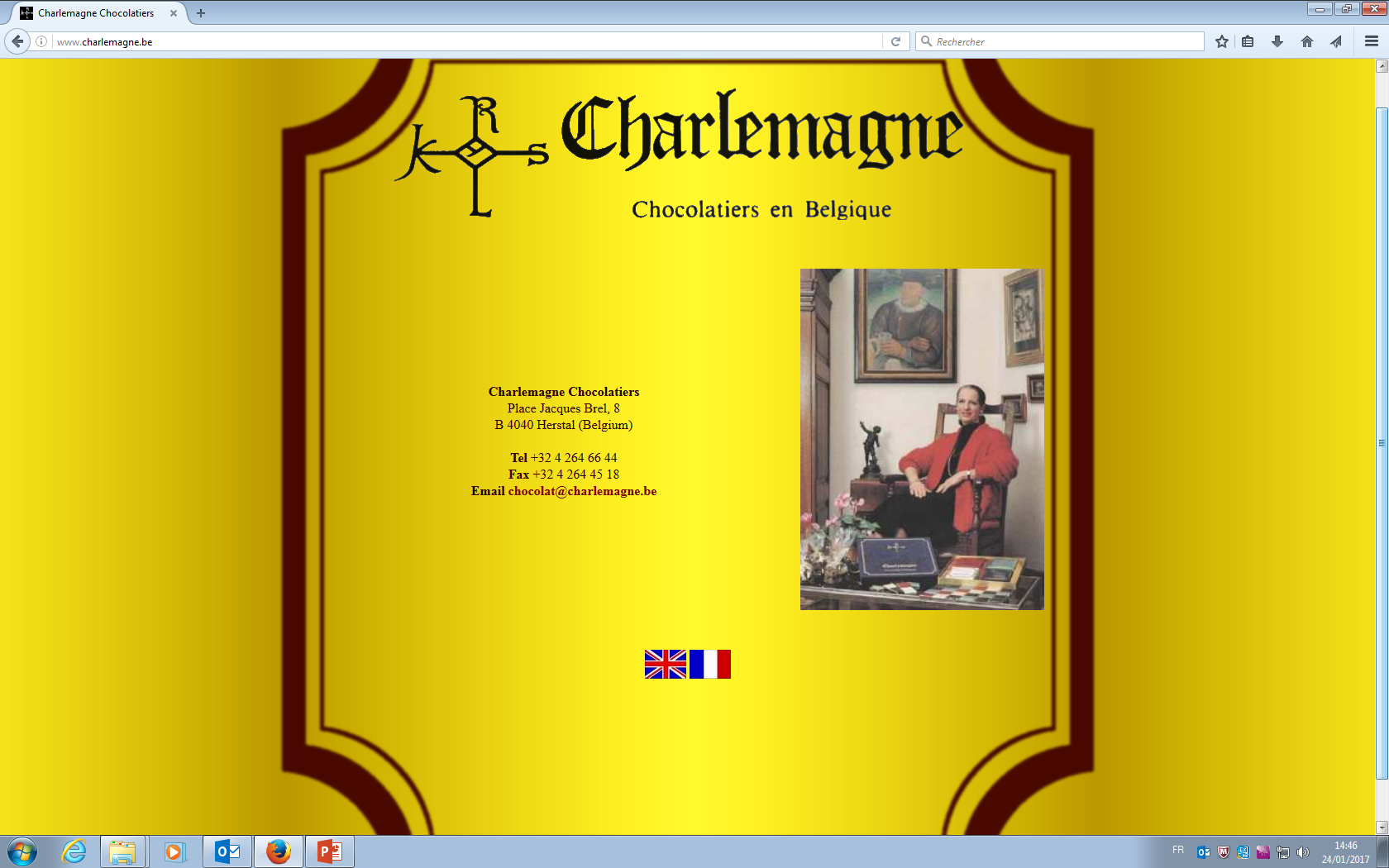 #8
Quel est le rôle de la page d’accueil ?
Une bonne page d’accueil, c’est…
Une identité claire, sans équivoque

De la sobriété; ne pas confondre page d’accueil et « plan du site »

Des éléments de navigation accessibles et explicites quant aux termes
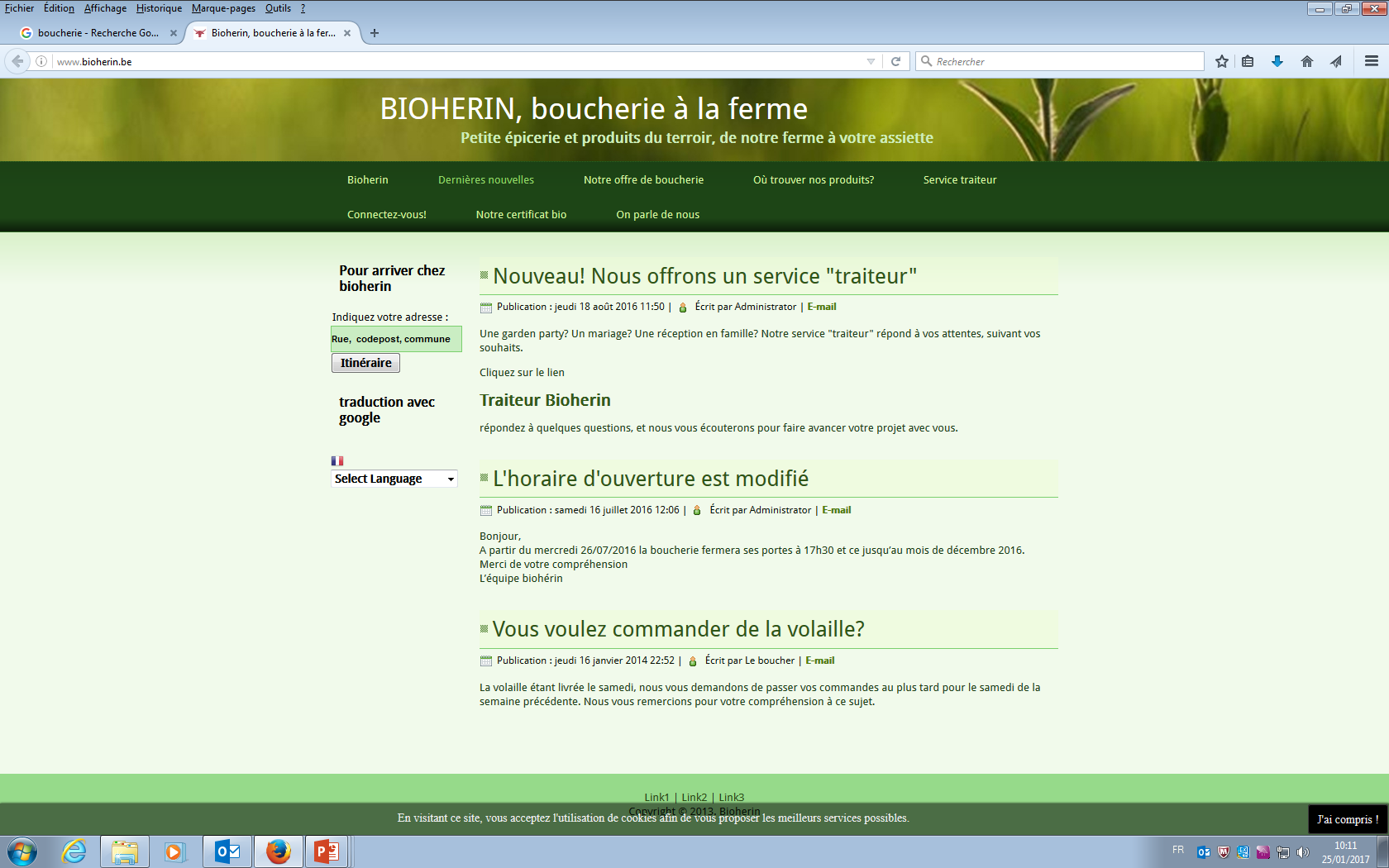 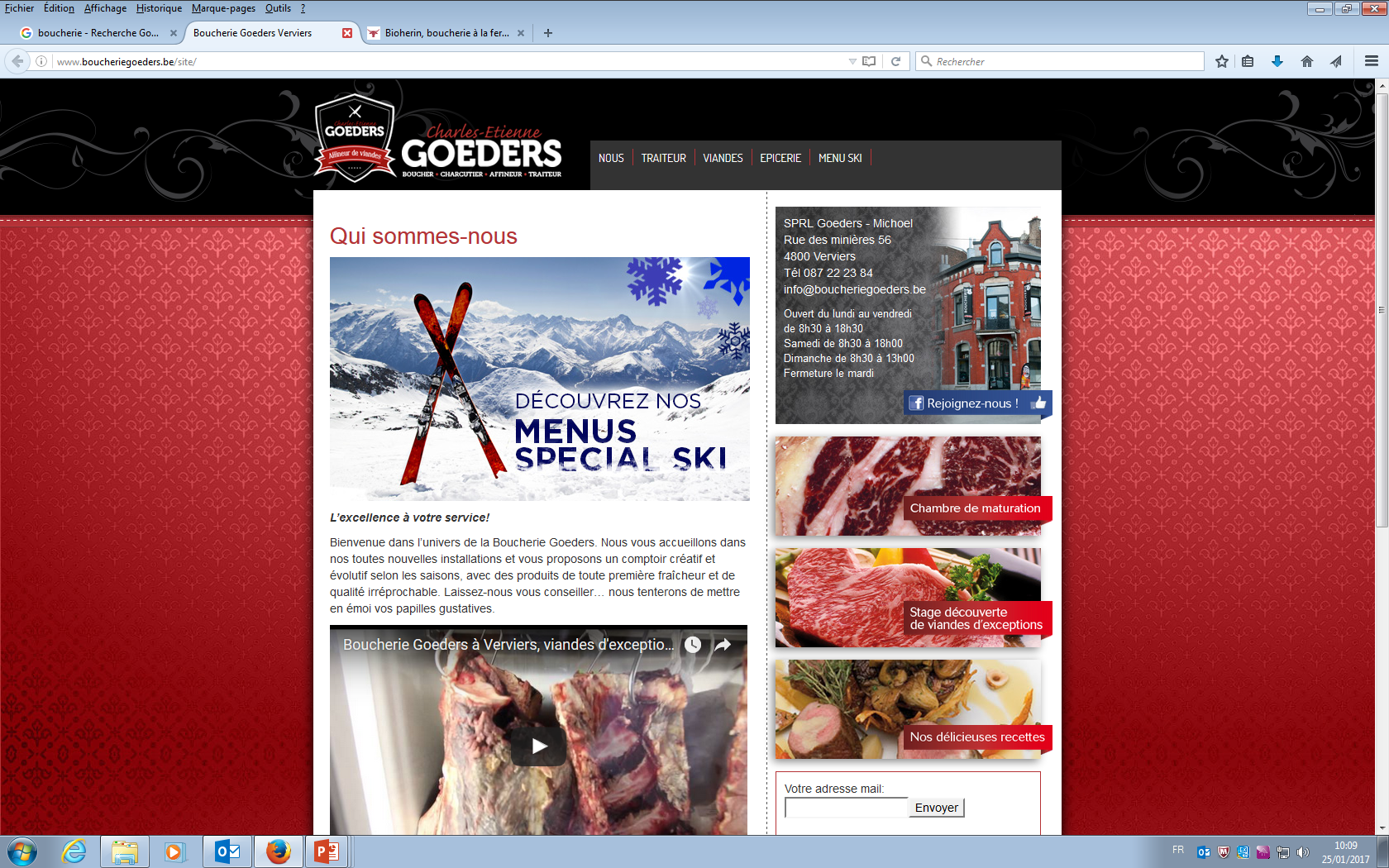 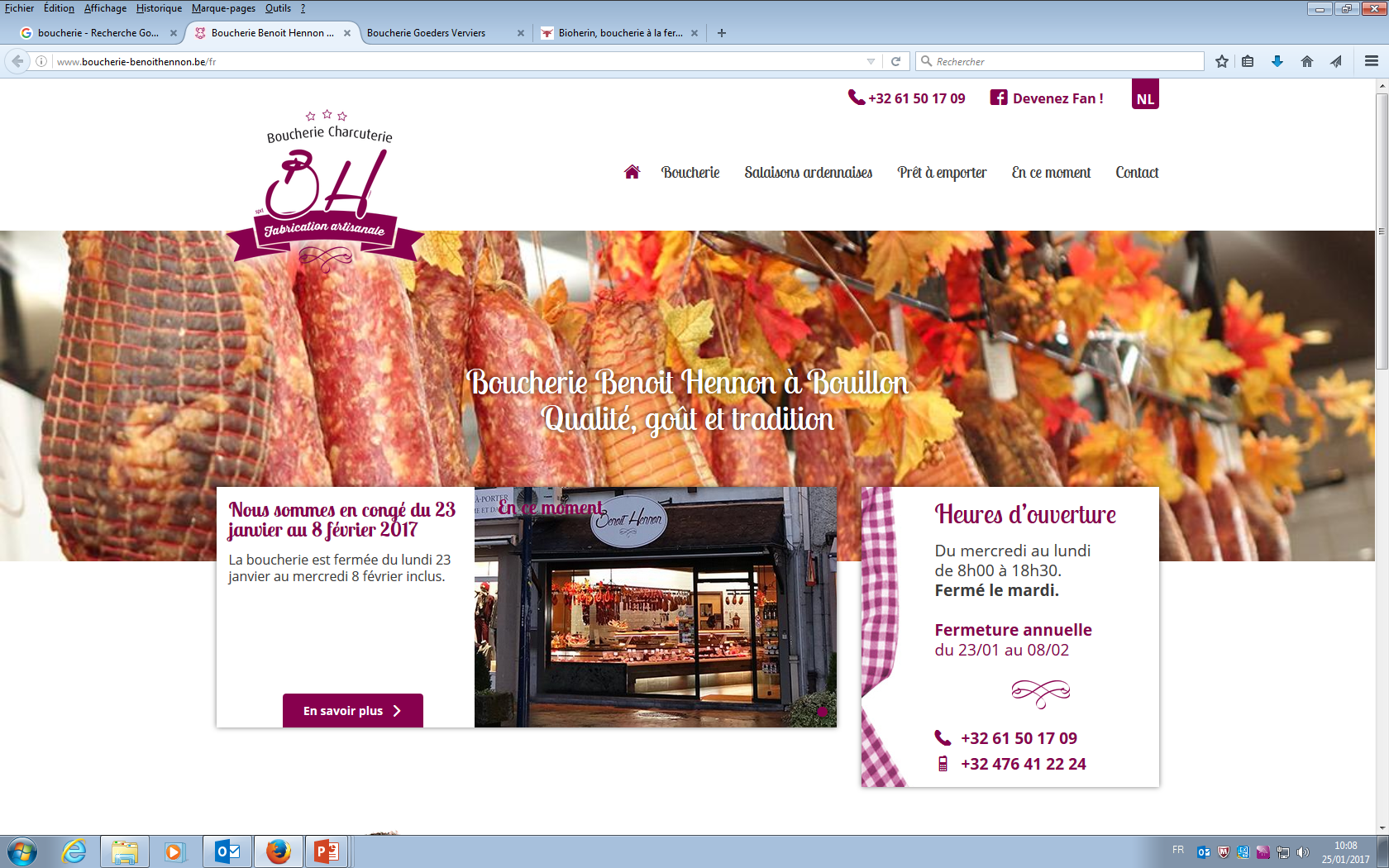 L’accueil, c’est toujours ma page d’accueil ?
Oufti, non!





39% du trafic en 2003… 2% en 2010 (source : McGovern)
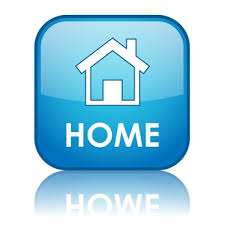 #9
Et les médias sociaux, je dois y être aussi?
La jungle des médias sociaux
Les médias sociaux, comme Facebook, ne font pas de miracles

Les médias sociaux sont chronophages

Il faut raisonner en termes de valeur ajoutée
Aujourd’hui, on se concentre sur…
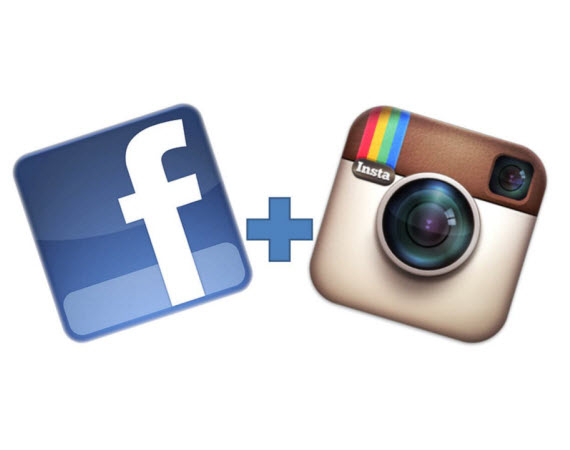 #10
Quelles sont les fonctions marketing de Facebook ?
Fonctions marketing de Facebook
Essentiellement, deux fonctions:

Conquérir de nouveaux clients: via les pubs et l’implication de vos fans

Fidéliser les clients en maintenant le lien affectif
#11
Peut-on vraiment gagner des clients avec les médias sociaux ?
Quelques chiffres…
Un peu plus d’un belge sur deux « est sur Facebook »; 66% des utilisateurs belges de Facebook en ont un usage quotidien
En Belgique, les utilisateurs de Facebook y consacrent en moyenne 18’42 » par jour
En moyenne toujours, les utilisateurs belges de Facebook s’y connectent 20 fois par semaine
Les utilisateurs belges de Facebook sont globalement plus âgés que les utilisateurs du premier réseau social au niveau mondial (près de 44% ont plus de 35 ans).
Les utilisateurs de Facebook ont pour principale motivation la détente quand ils se connectent.
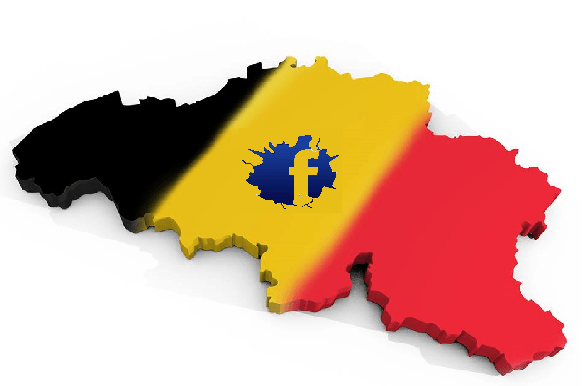 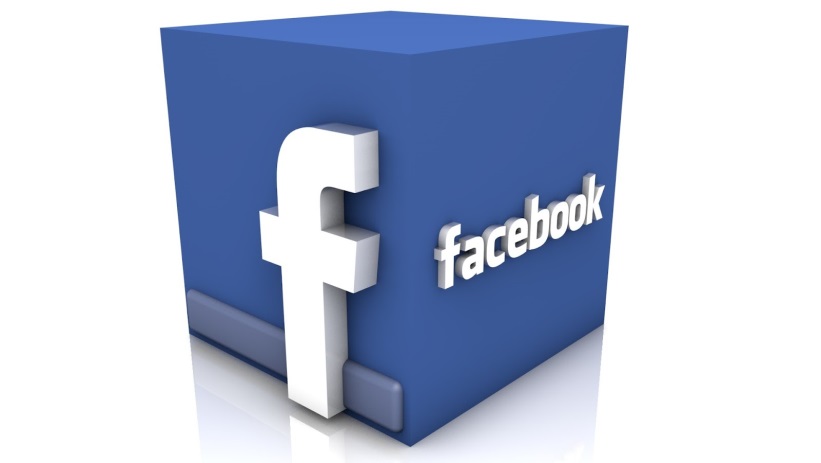 source: http://www.xavierdegraux.be/belgique-facebook-statistiques
Sortir du lot, c’est primordial!
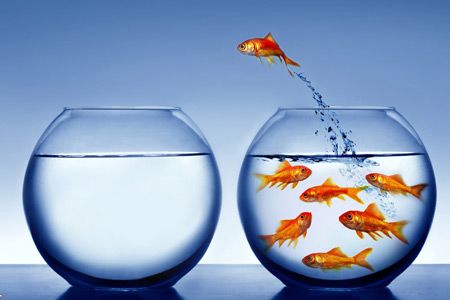 Un « bon » post, c’est…
Un beau visuel en rapport avec le sujet;
Un visuel qui
Déclenche l’émotion;
Met l’équipe en avant (humatérialiser!!!);
Un texte accrocheur;
Un lien vers un contenu plus dense;
Une « histoire » d’une longueur <100 caractères;
Une bonne dose d’originalité, de créativité
#12
C’est quoi 
l’e-réputation ?
e-réputation?
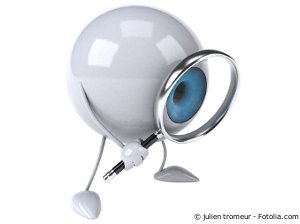 = l’opinion commune (informations, avis, échanges, commentaires, rumeurs…) sur le Web à propos d'une entité (…). Elle correspond à l’identité de cette marque ou de cette personne associée à la perception que les internautes s'en font.
Source: fr.wikipedia.org
Perception VS « réalité »
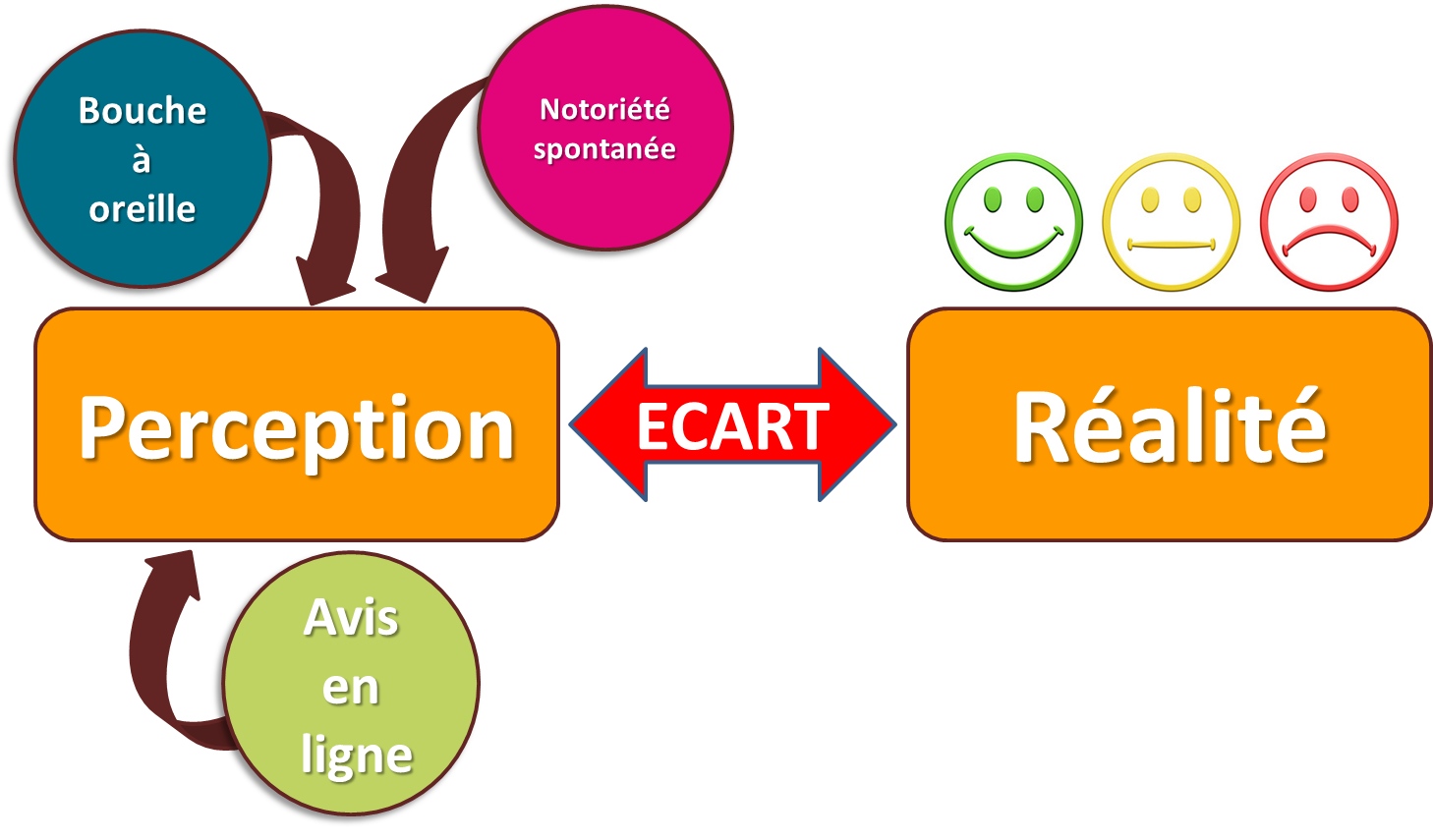 Votre 
Com (brochures, site web,…)
Le client a toujours raison ;-)
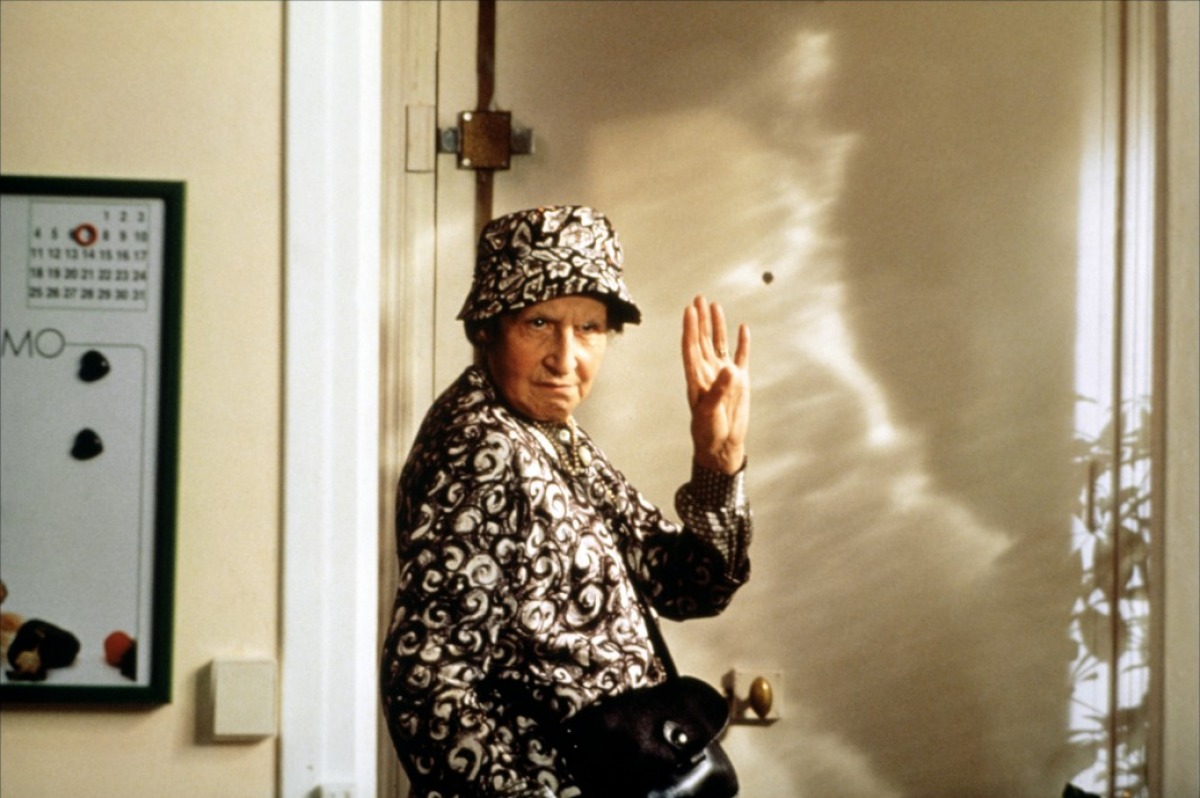 Un défouloir pour frustrés?
Le hit-parade du mécontentement
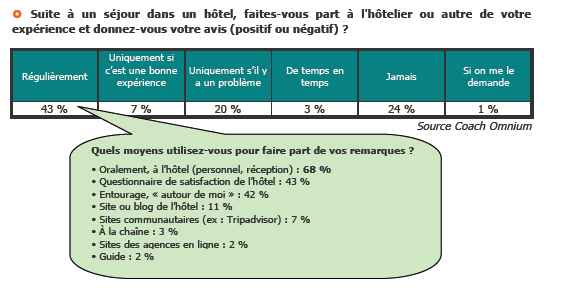 Répondez ! ! !
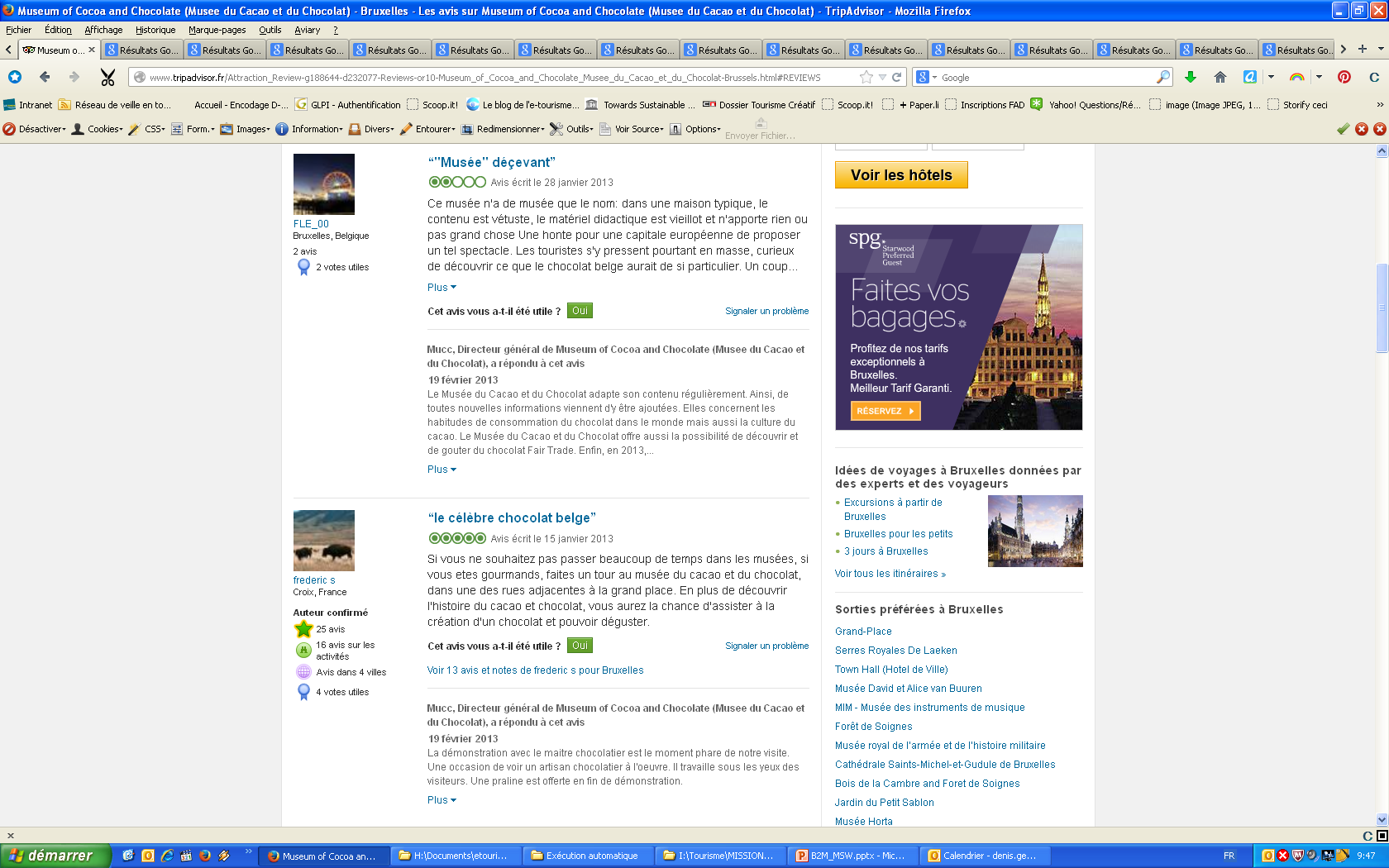 Aux avis négatifs…

…comme aux positifs !
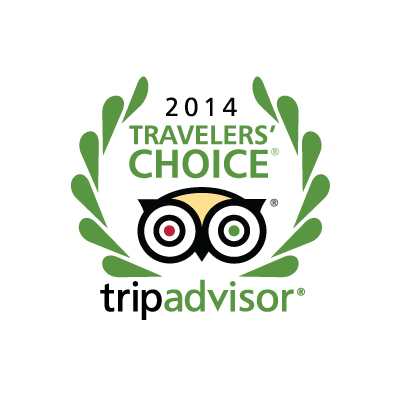 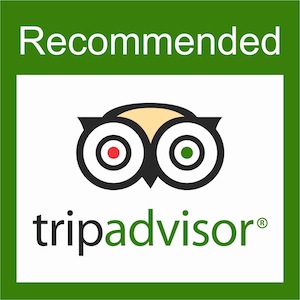 Ce qu’il faut savoir…
Les clients mécontents ne le disent pas forcément;

Ce n’est pas parce qu’on a pas de remarques que notre prestation est parfaite;

Un client mécontent pris en compte et dont on solutionne le problème devient souvent un super-ambassadeur!

Nous ne sommes pas représentatifs de nos clients!!!
Exemple à suivre…
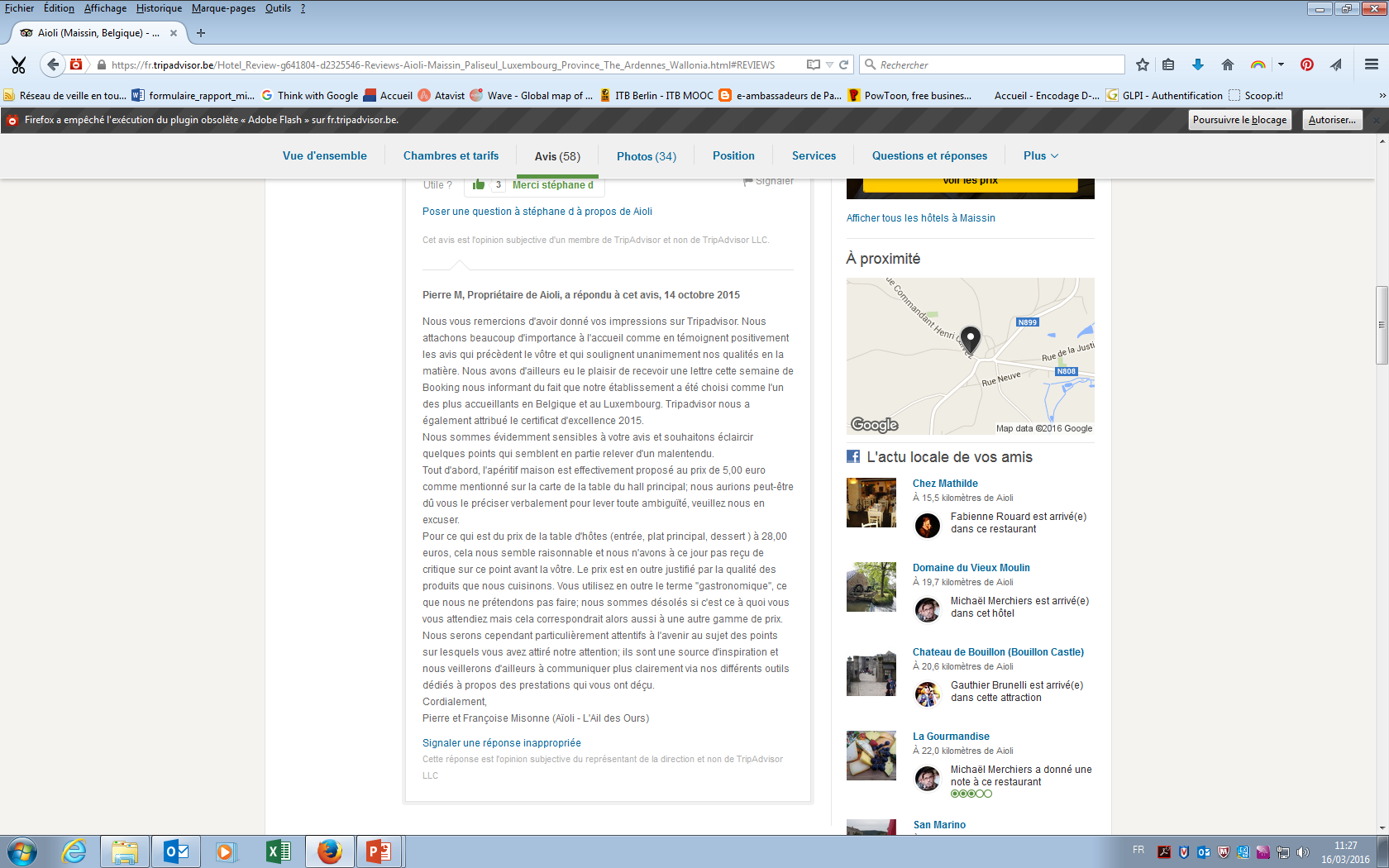 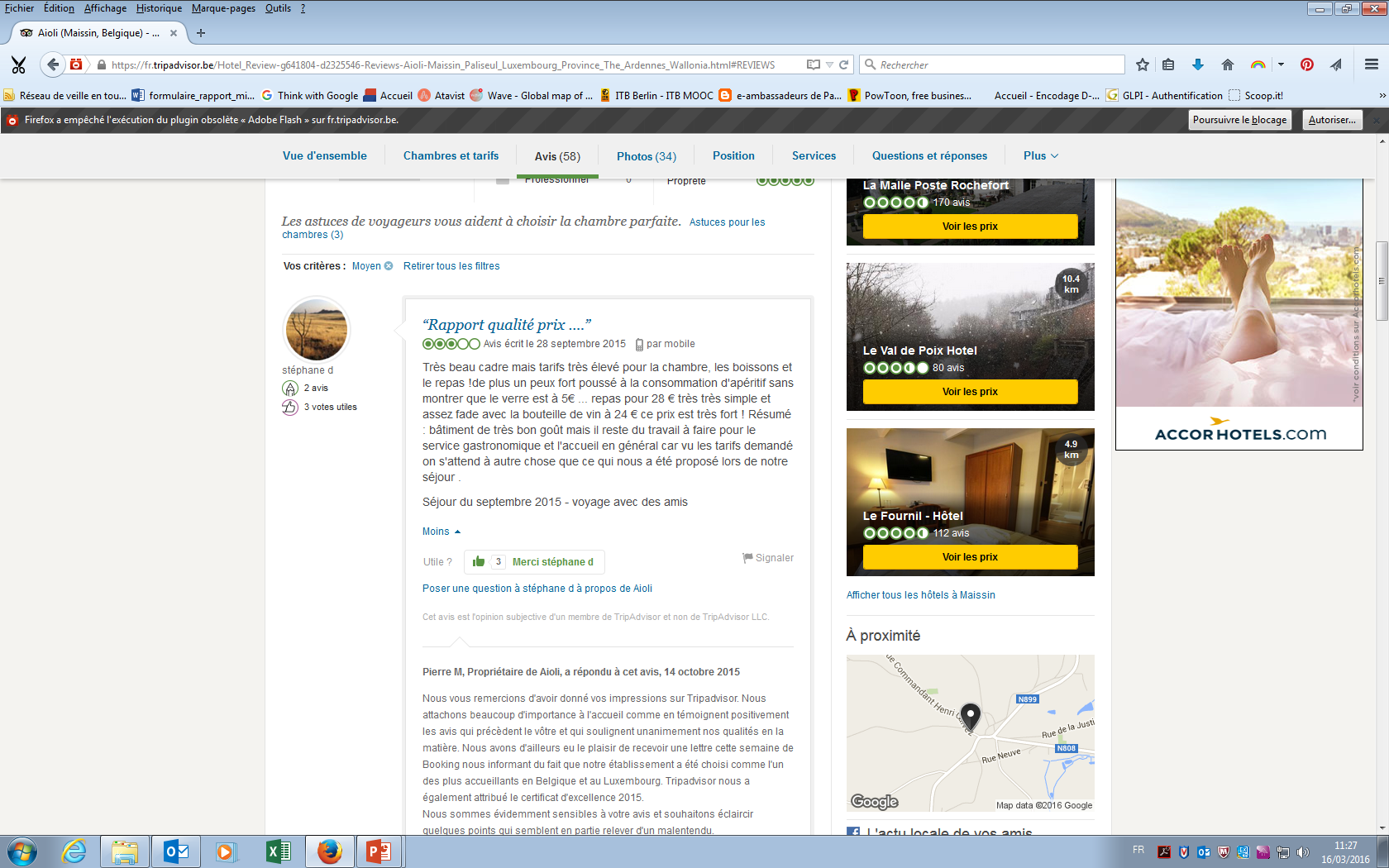 Bon courage et…
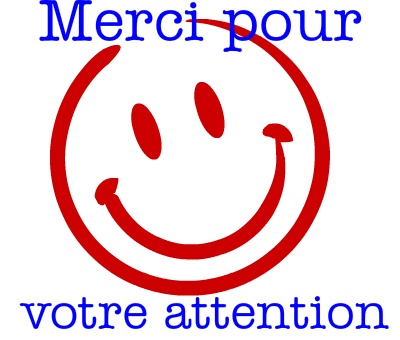